„Információvédelem menedzselése”
C. Szakmai Fórum
Budapest, 2022. március 16.
Lurdy-ház
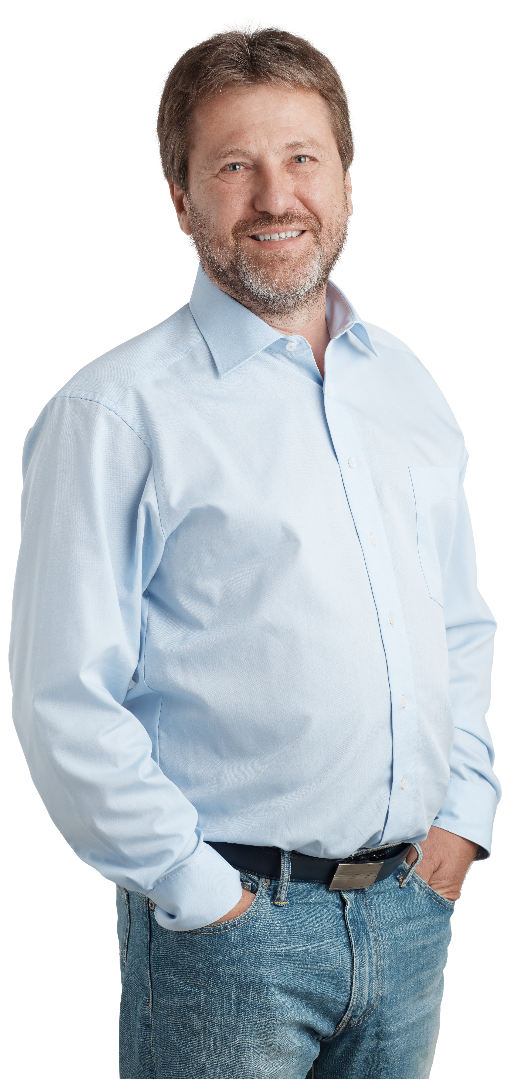 Bevezető gondolatok


Gasparetz András
Hétpecsét Információbiztonsági Egyesület, elnök

www.hetpecset.hu
HÉTPECSÉT INFORMÁCIÓBIZTONSÁGI EGYESÜLET
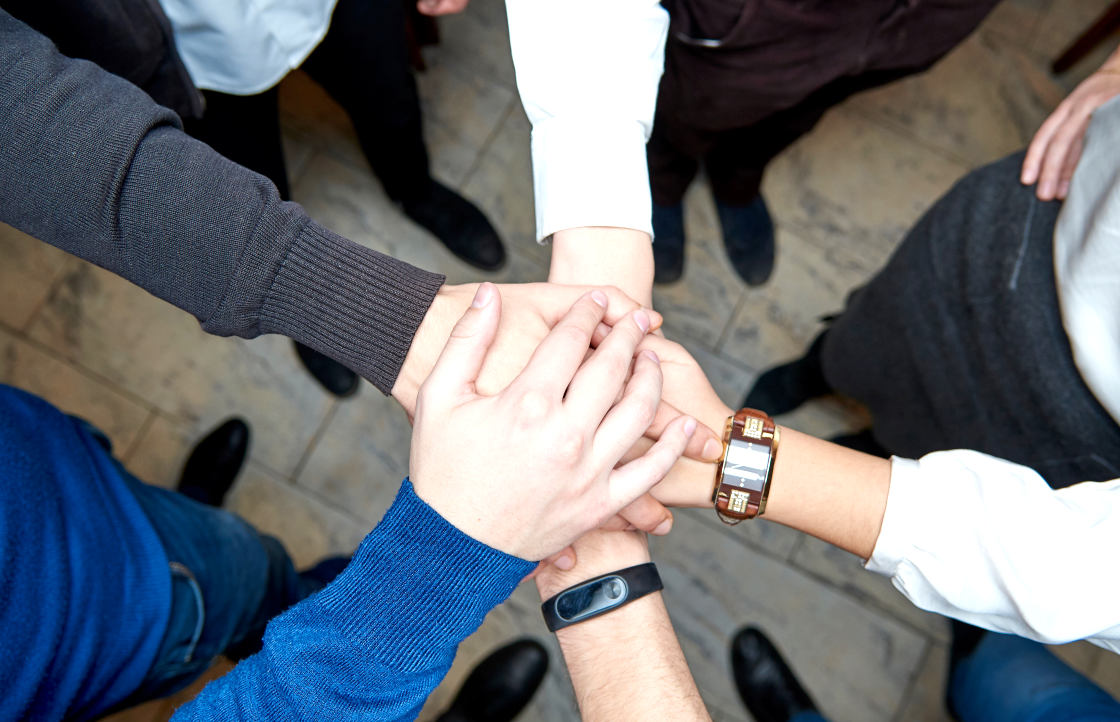 2001-től óta „Értékteremtő munkacsoport”
MagiCom + Szenzor + magánszemélyek
BS7799 szabvány fordítás
oktatási tematikák készítése

2004-ben 12 magánszemély megalakítja a
	 Hétpecsét Információbiztonsági Egyesületet

Céljaink: 
az információs társadalom biztonságának támogatása
az információvédelem kultúrájának és ismereteinek terjesztése, a tudatosság kialakítása
információvédelmi szakmai műhely létrehozása
<szám>
HÉTPECSÉT INFORMÁCIÓBIZTONSÁGI EGYESÜLET
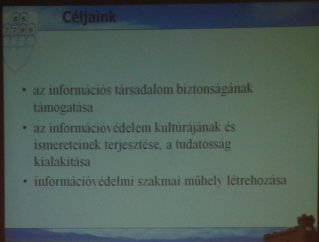 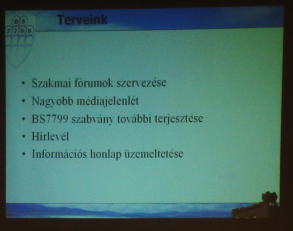 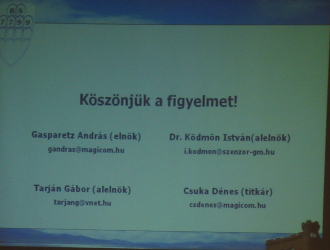 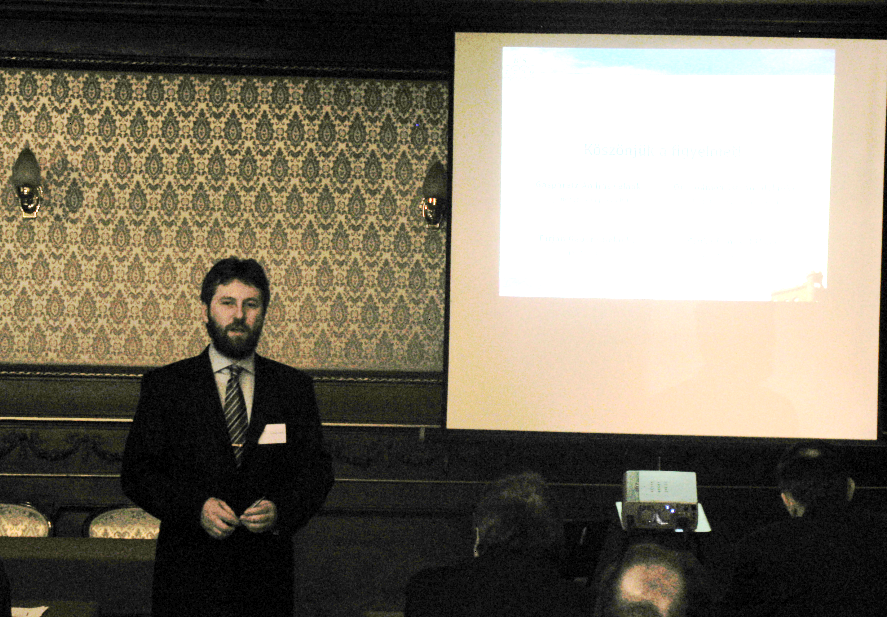 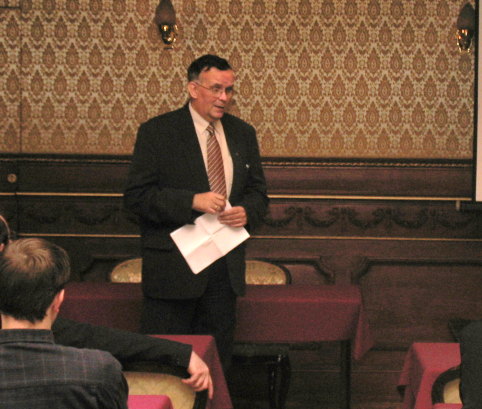 Fényképeket keresve
XIV. BS Szakmai fórum
2005  január 19. Benczúr-ház
<szám>
[Speaker Notes: Családi fényképek, de akkor nem gondoltam hogy a családom lesz]
HÉTPECSÉT INFORMÁCIÓBIZTONSÁGI EGYESÜLET
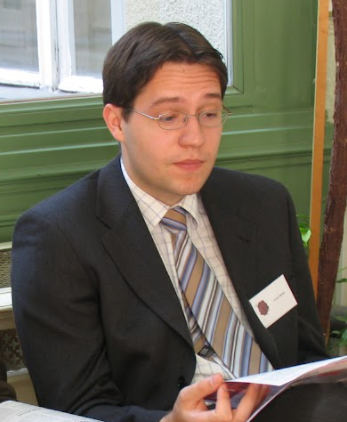 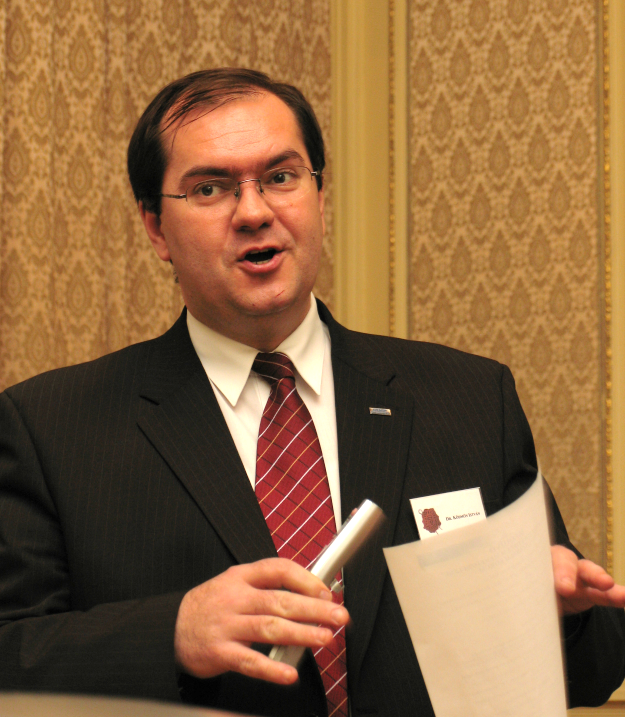 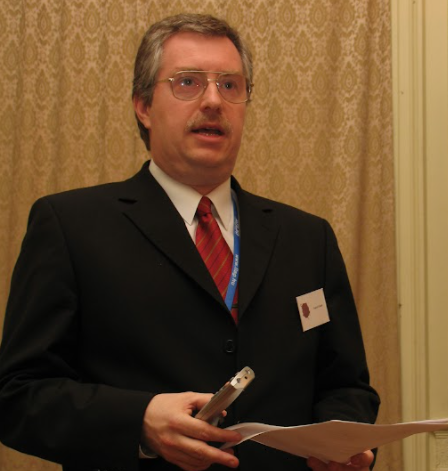 Fényképeket keresve
XV. BS Szakmai fórum
2005  március 16. Benczúr-ház
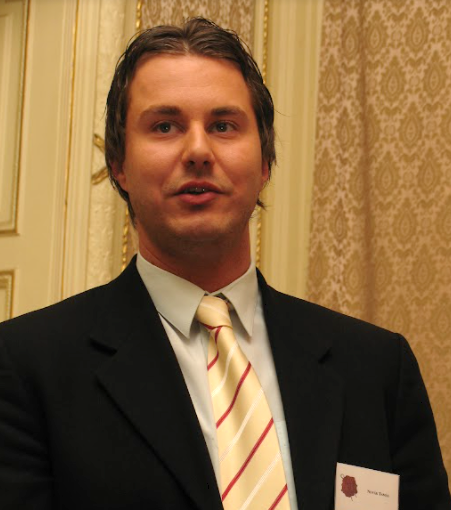 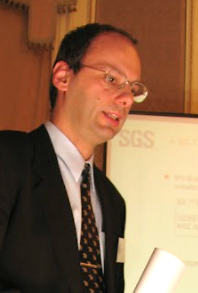 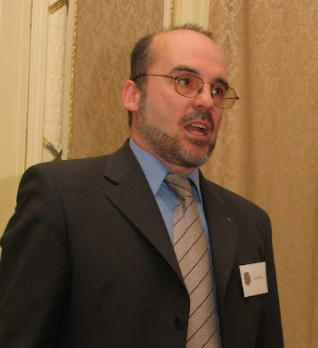 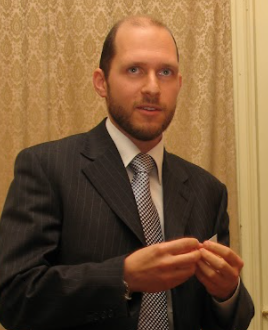 <szám>
[Speaker Notes: Canon Pro 1 gazdája lettem  Harsán Péter
Stipkovits IstvánKeleti Arthur
Jakab Péter
Novák Tamás
Következtetések: rosszak pl.: belterjes,   de a jó szakmai műhely lettünk, ahol a befutottak előadnak, az újakat felkaroljuk]
PÁLYÁZATI FELHÍVÁS „Az év információbiztonsági szak- és diplomadolgozata - 2022”
idén 17. alkalommal
részletek hamarosan a honlapon

DE! A pályázók köre szélesebb lett: egyéb iskola vagy nem iskolarendszerben végzős hallgató, aki záró-dolgozatot készít a tanulmányi követelményei alapján; valamint minden olyan szerző, aki a témakörben egyéb tanulmányt tett közzé (könyv, tanulmány, folyóiratcikk, stb.)
[Speaker Notes: Új kiírás és feltételek: vigyázó szemetek…]
Az év információbiztonsági újságírója - 2021
PÁLYÁZATI FELHÍVÁSaz „Év információbiztonsági újságírója - 2021”cím elnyerésére
Idén 17. alkalommal!
Beadási határidő: 2022. április 29. (péntek) 15:00
Egyesület székhelyén (1149 Budapest, Pillangó utca 16-20.)
Elektronikusan (titkar@hetpecset.hu) – ez a preferált!
Postai úton (1149 Budapest, Pillangó utca 16-20.)
Min. 5 darab 2020. január 1. utáni referencia publikáció (illetve nyilvánosan elérhető link)
Eredményhirdetés a 2022. évi májusi fórumon
A rendezvényünk értékelő lapja
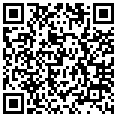 https://docs.google.com/forms/d/e/1FAIpQLSdapeIyTn6A5fzzelp0X1lEhNfCJotL02VSrPhzsauCoNYg4A/viewform
A mai program: a 100-hoz méltóan
10.00 – 11.30 
  100. Köszöntő és bevezető gondolatok 
  Gasparetz András (Hétpecsét Egyesület) elnök
  Mi újság a 27000 családban? ISO/IEC 27002:2022 
    Móricz Pál (Szenzor) ügyvezető igazgató
    Dr. Tarján Gábor (Hétpecsét) alelnök
 Mit vártunk – mit kaptunk az adatvédelemben 
    Dr. Dósa Imre (Budapest Bank?) adatvédelmi tisztviselő
      
11.30 – 11.50 Önkiszolgáló HO kávé szünet 

11.50 – 13.00  Adatvédelmi hatásvizsgálat és kockázat elemzés műszaki szemmel
  Dr. Gulyás Gábor György (Vitarex) projektvezető
  Ukrán-orosz háború a kibertérben – gyors elemzés az aktuális helyzetről 
  Dr. Krasznay Csaba (NKE) intézetvezető
  
13.30 – 15.30 
  DPO Fórum:  Hogyan jelentsünk be incidenst úgy, hogy ne büntessen a NAIH
    Sándor Zsolt András (Gill & Murry)
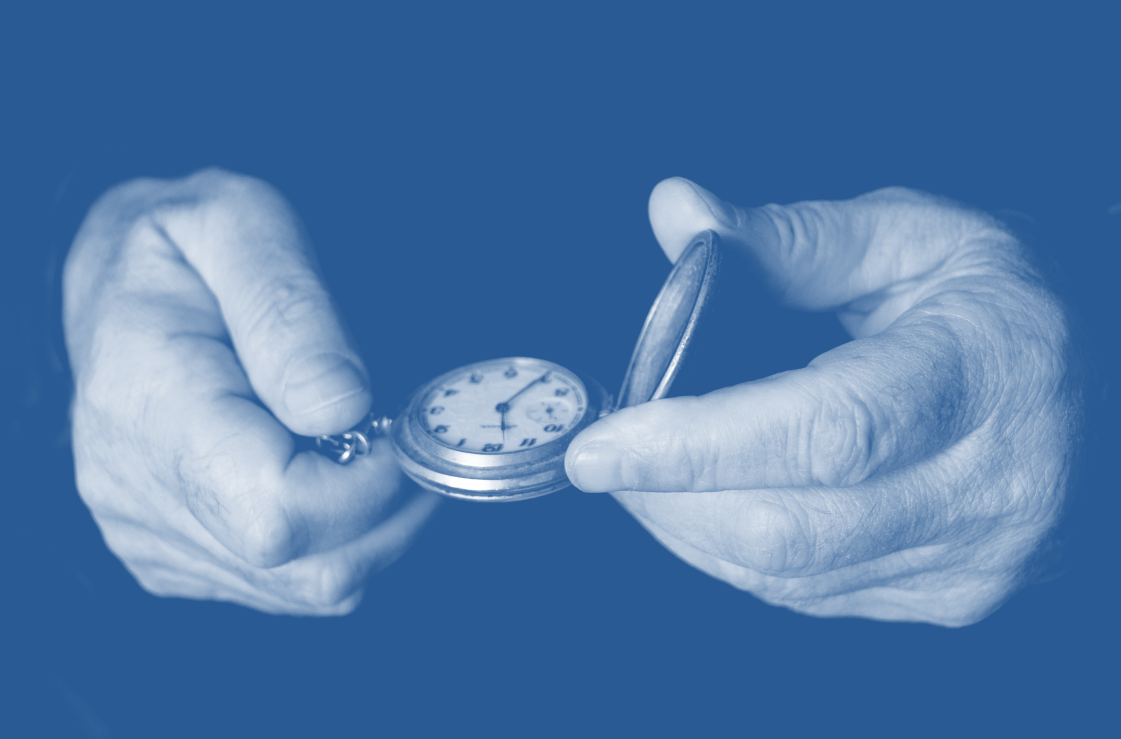